第4课时  商中间有0的除法
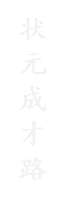 状元成才路
R·三年级下册
一、引入新课
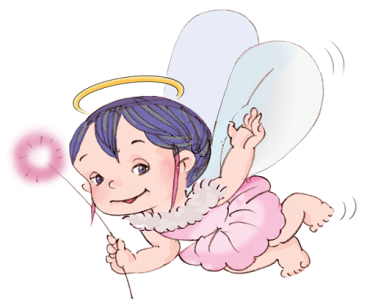 这些题有什么共同的特点？
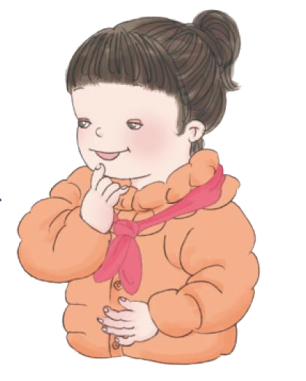 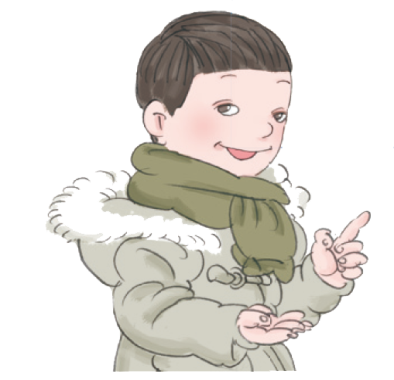 0乘任何数都得0。
乘积都是0。
口算下列各题
4×0＝
0
209×0＝
0
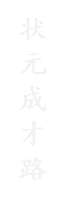 状元成才路
500×0＝
0×0＝
0
0
0×73＝
0×1＝
0
0
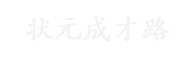 二、探索新知
哪个数和5相乘得0？
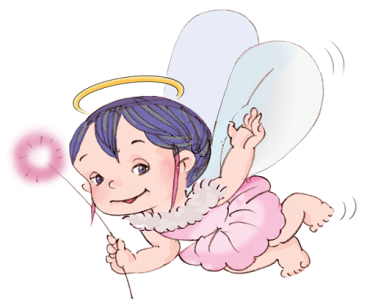 0和5相乘得0。
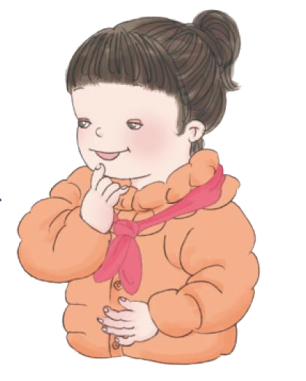 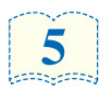 0
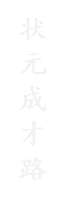 状元成才路
0÷5＝
0
0
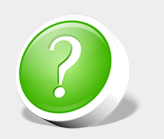 0÷2＝
0÷8＝
想一想：
0除以任何不是0的数，
都得         。
0
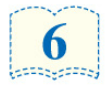 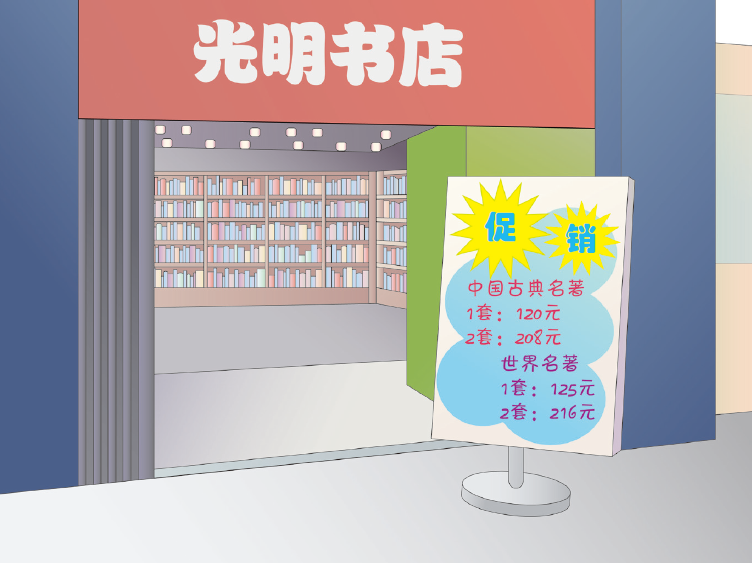 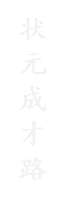 状元成才路
（1）小明买了2 套中国古典名著，每套花了多少钱？
104
十位上的0除以2，不够商1，写0占位。
0
1
4
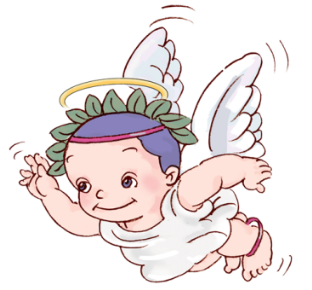 0
2
2
2  0  8
2  0  8
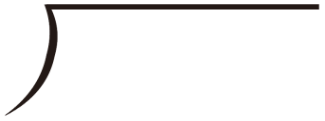 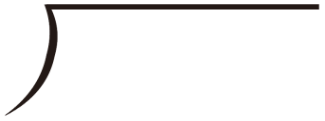 2
0
1
4
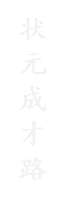 208÷2=
状元成才路
简便写法
0
2
0
十位上的0除以2，商是几？
8
8
8
8
0
0
（2）小红买了2 套世界名著，每套花了多少钱？
8
0
1
8
0
1
108
十位上的1除以2，不够商1，怎么办？
2
2
2  1  6
2  1  6
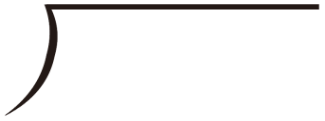 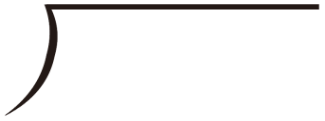 简便写法：
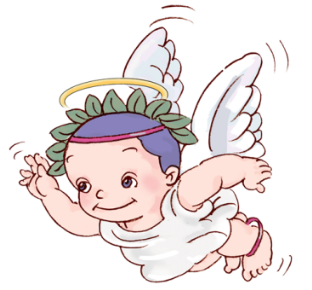 2
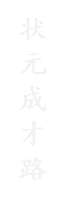 216÷2=
状元成才路
2
1
1
6
0
1  6
1
6
1
6
0
1  6
1  6
写0占位
0
0
达标检测
1.笔算下面各题。
105
(1)408÷4＝		(2)735÷7＝
102
1
0
2
1
0
5
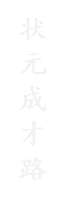 状元成才路
4
7
8
3
5
8
3  5
4  0  8
7  3  5
4
7
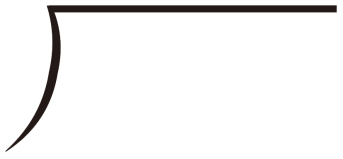 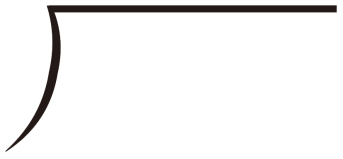 0
0
2.判断。
      （1）0除以任何数都得0。（      ）
      （2）被除数的中间有0，商的中间一定有几个0。（      ）
×
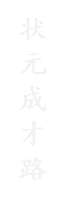 状元成才路
×
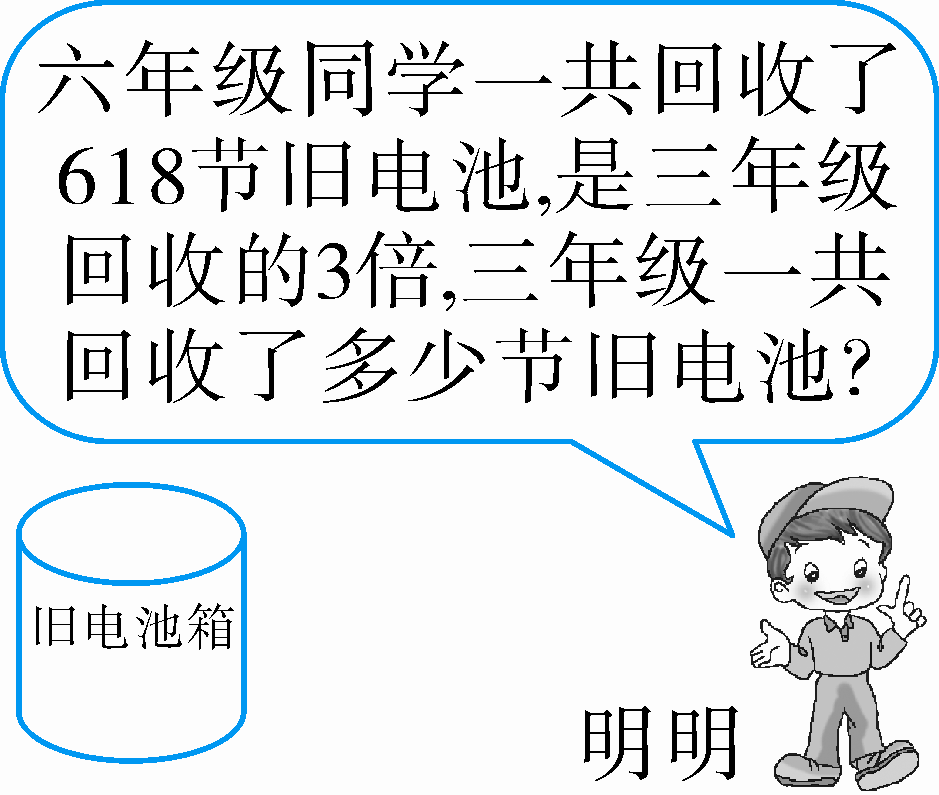 3.
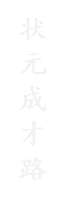 状元成才路
618÷3=206（节）
        答：三年级一共回收了206节旧电池。
状元成才路
三、巩固提高
做 一 做
1.    0÷3=
       0÷4=
       0÷7=
0
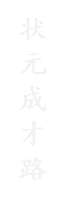 状元成才路
0
0
2.
0
4
2
0
1
1
5
3
2
0
2
0
6
6
6
4
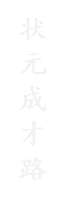 状元成才路
9
1
2
4
2
5
1  5
2  4
2
9
0
0
0
0
4  0  2
6  0  9
6  1  5
6  2  4
2
3
3
6
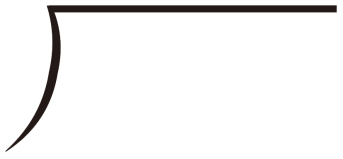 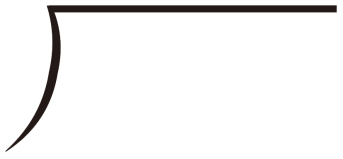 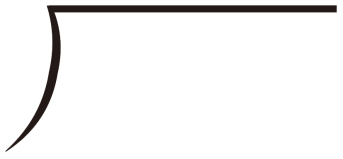 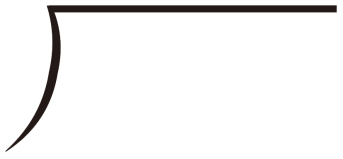 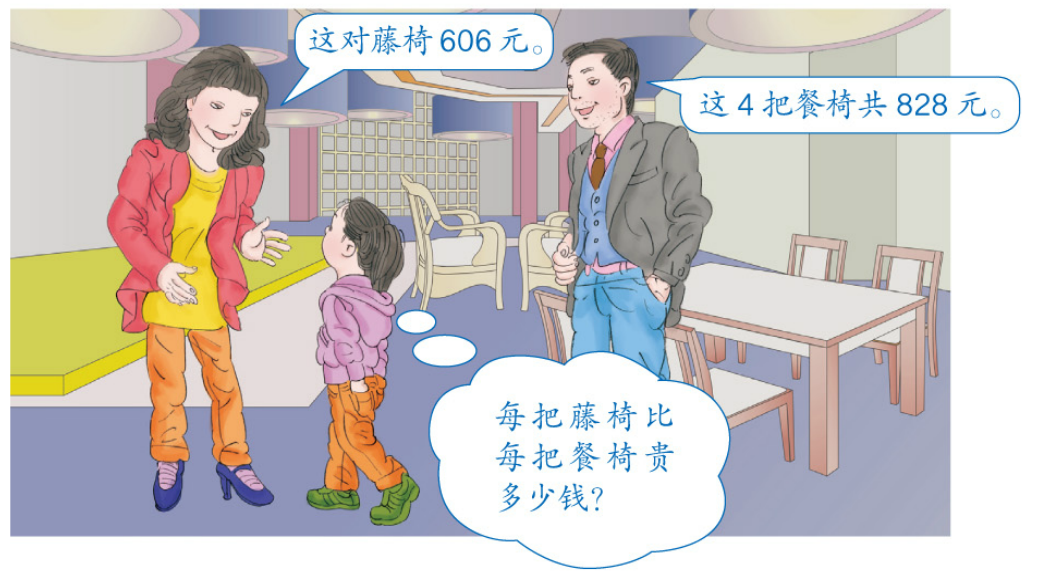 3.
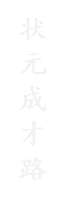 状元成才路
606÷2=303（元）
828÷4=207（元）
303 – 207=96（元）
答：每把藤椅比每把餐椅贵96元钱。
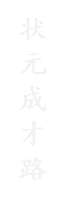 状元成才路
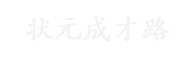 四、课堂小结
0除以任何不是0的数，都得0。
8
0
1
2
2
2  0  8
2  1  6
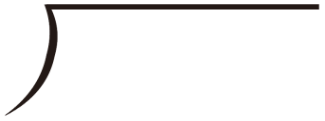 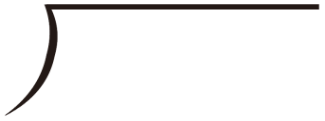 0
1
4
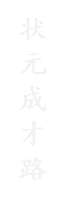 状元成才路
2
2
1
6
1  6
8
8
0
0
状元成才路
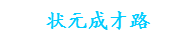 五、课后作业
1.练习五第1题；
2.完成同步学习本课时的习题。
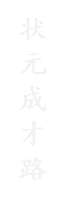 状元成才路
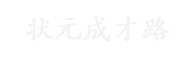